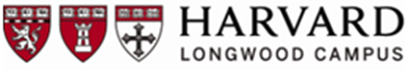 Leave of Absence Overview
Presented by: Antonia Gonzalez
Harvard Longwood Campus Leave of Absence Specialist
Leaves of Absence
Maternity and Bonding Leave for Post Docs (Birth Parents)
Bonding Leave for Post Docs (Non-Birth Parents)
Funding for Maternity and Bonding Leave (Birth Parents)
Funding for Bonding Leave (Non-birth Parents)
Frequently Asked Questions
How do I file a leave?
Contact Lincoln Financial Group to request a leave, by:
 Calling the Harvard-dedicated number at 1-844-600-3978. Intake is available 8AM – 10 PM EST, Monday – Friday.
Going to My Lincoln Portal® (www.MyLincolnPortal.com) and click on “Register for an account” under the “Log In” button. The Employer Code is Harvard.
Am I expected to stay in contact while on leave? Am I responsible for anything else? 
Timely responses to all requests for information from Lincoln Financial Group
Keeping your Leave of Absence Specialist informed of changes to your leave or return to work plans